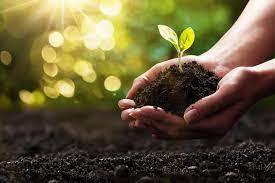 Soil
Chapter 6 
Lesson 2 
Pages 144-149
CHALK TALK
HUMUS
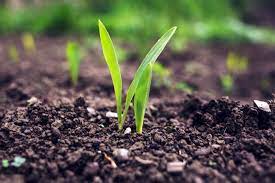 If you look at soil with a hand lens, you will find small pieces of rock, minerals and humus.
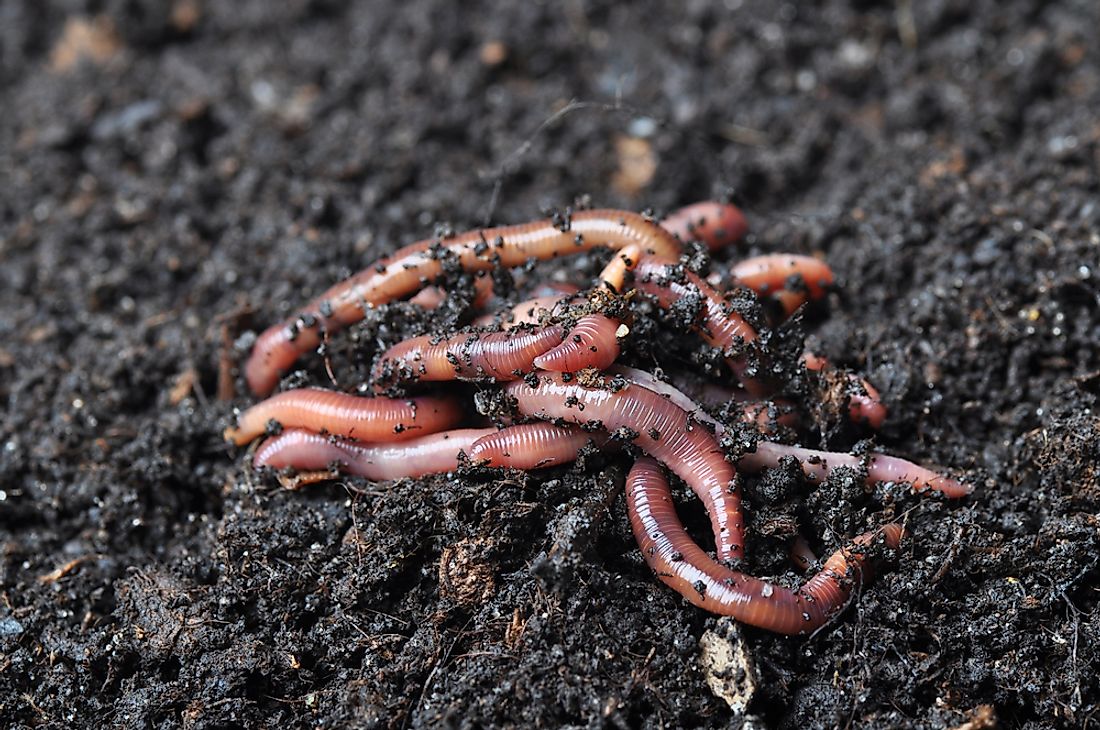 Living Things
You might not see them, but soil is made up of water, air, and living things as well.
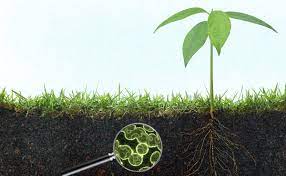 Bacteria
When plants and animals die bacteria and fungi decompose them.
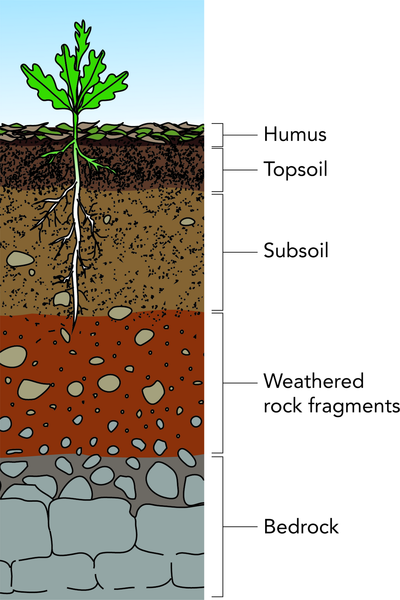 Soil Profile
All layers of soil, from earth’s surface down to the bedrock are shown in a soil profile.
Horizons
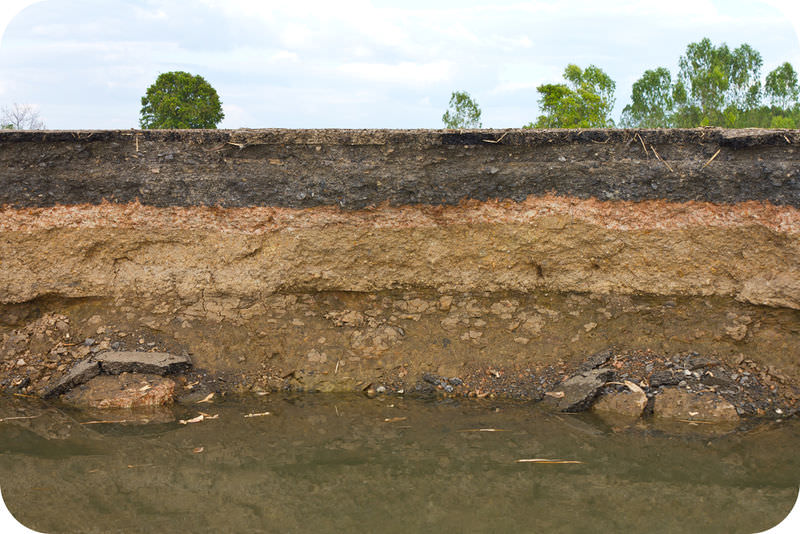 The different layers of a soil profile are called horizons and include topsoil, subsoil, and weathered bedrock.
Different Kinds of Soil
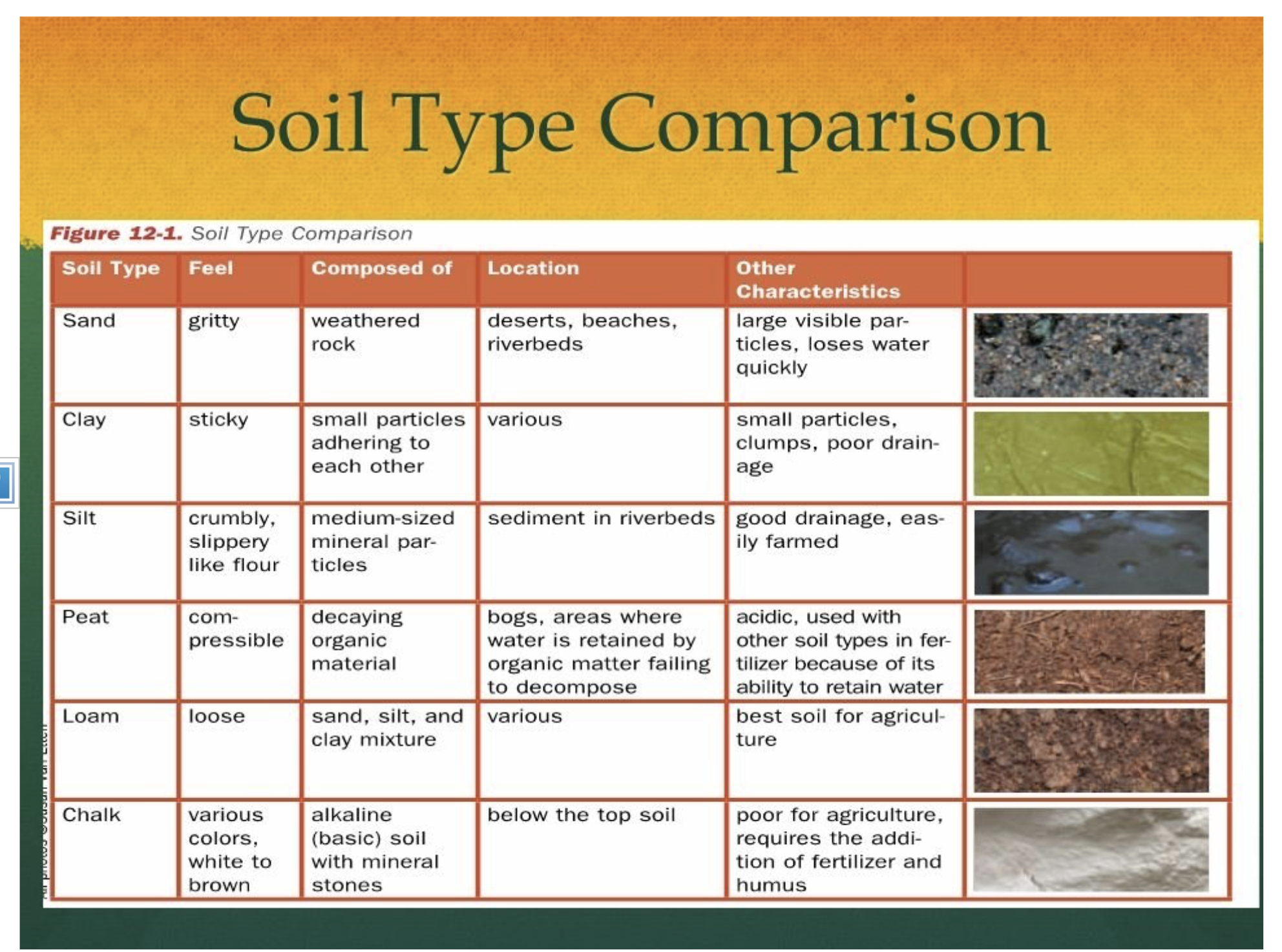 There are many kinds of soil with their own properties.
Texture
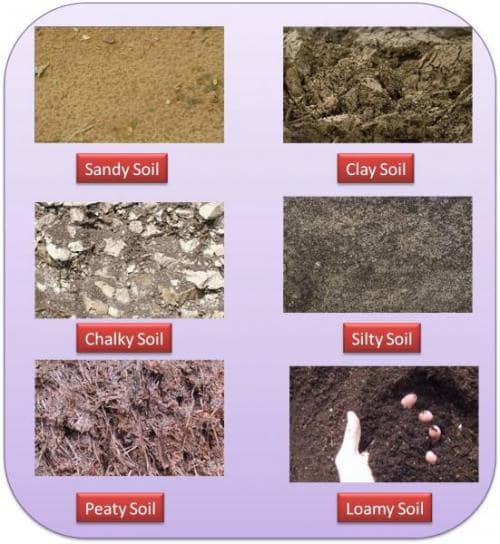 The property of soil that refers to the size of soil particles is called texture.
Thick Soil
Permeability
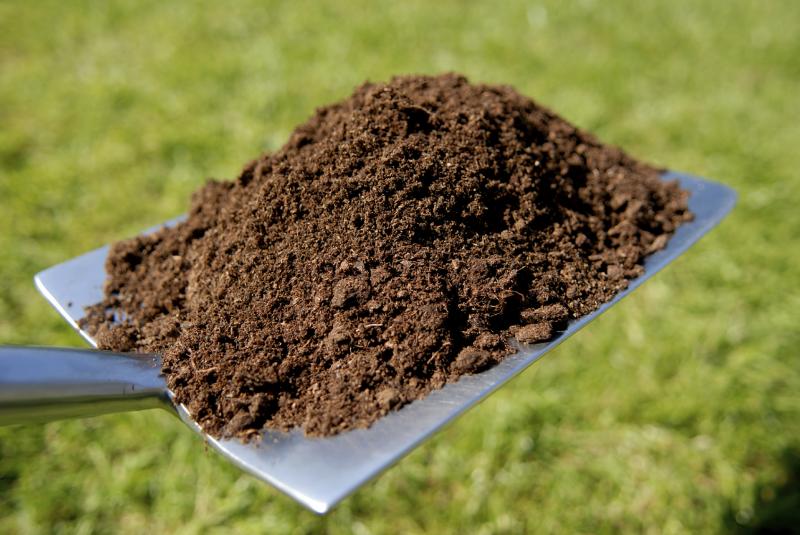 Other properties of soil are color and permeability, which indicates how easily water passes through soil.
Thin Soil
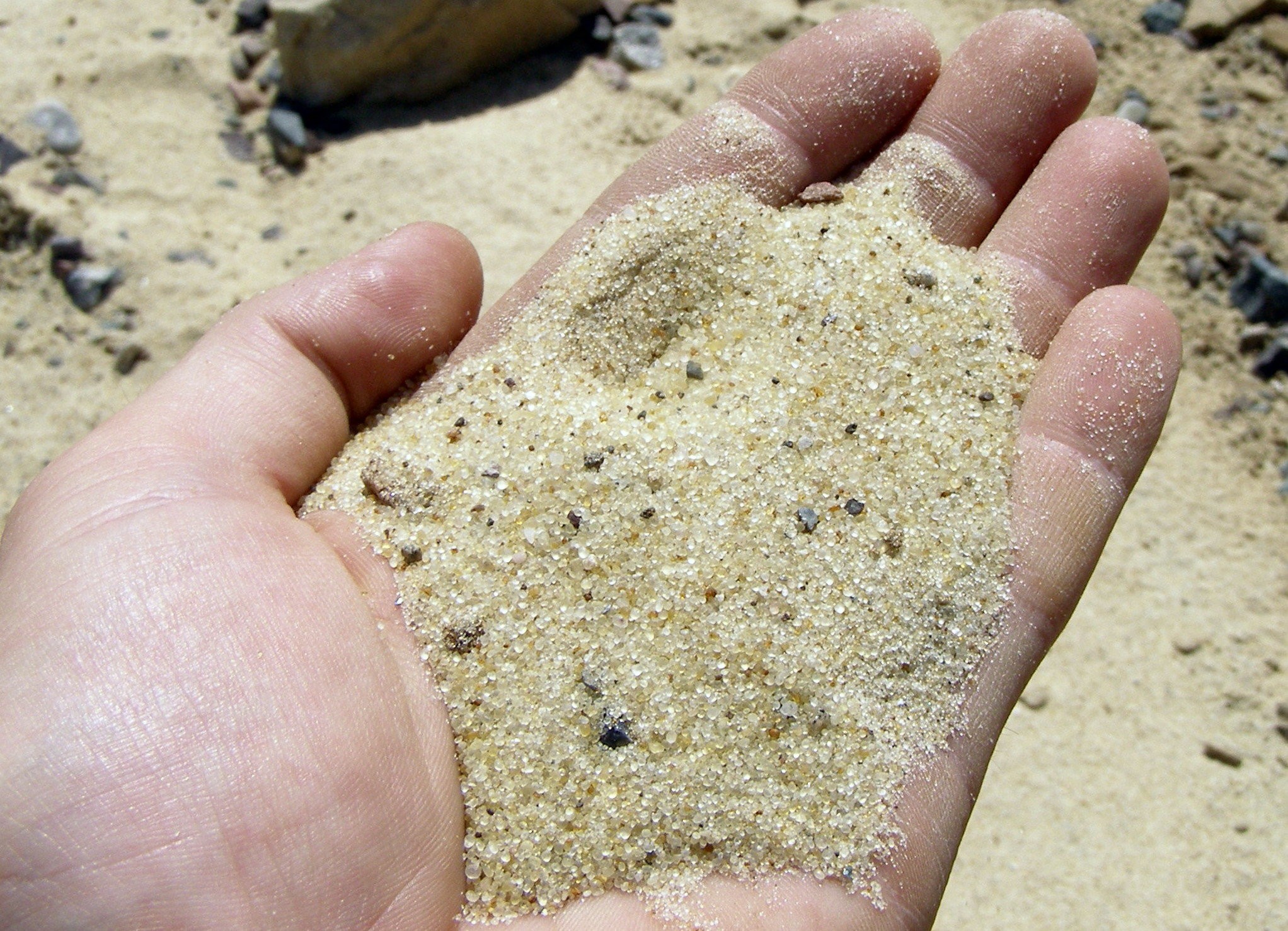 Porous
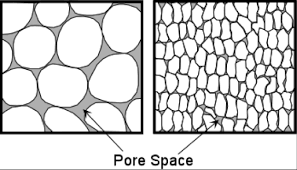 The spaces between the particles in soil, called pore spaces, determined how porous the soil is.
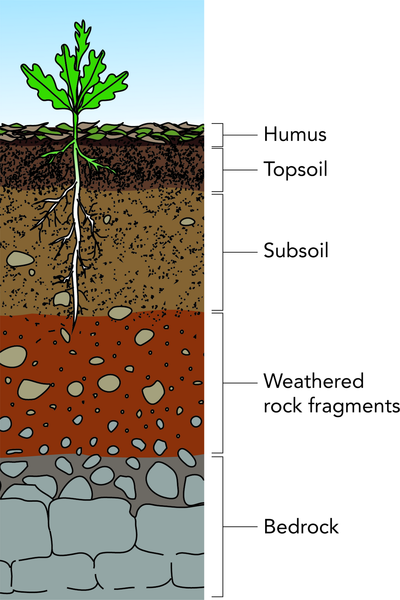 Soil that is permeable to air and water will allow living things to survive. 


Quick Check: 
Where is topsoil? 
Is topsoil permeable for living things to survive?
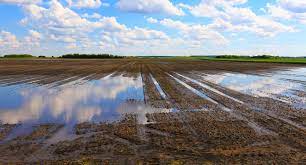 If the soil does not hold enough water, crop plants can dry up. If the soil holds too much water, crop plants can drown.
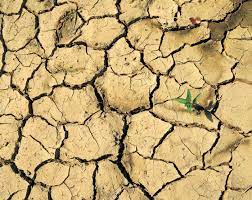 Pedologist
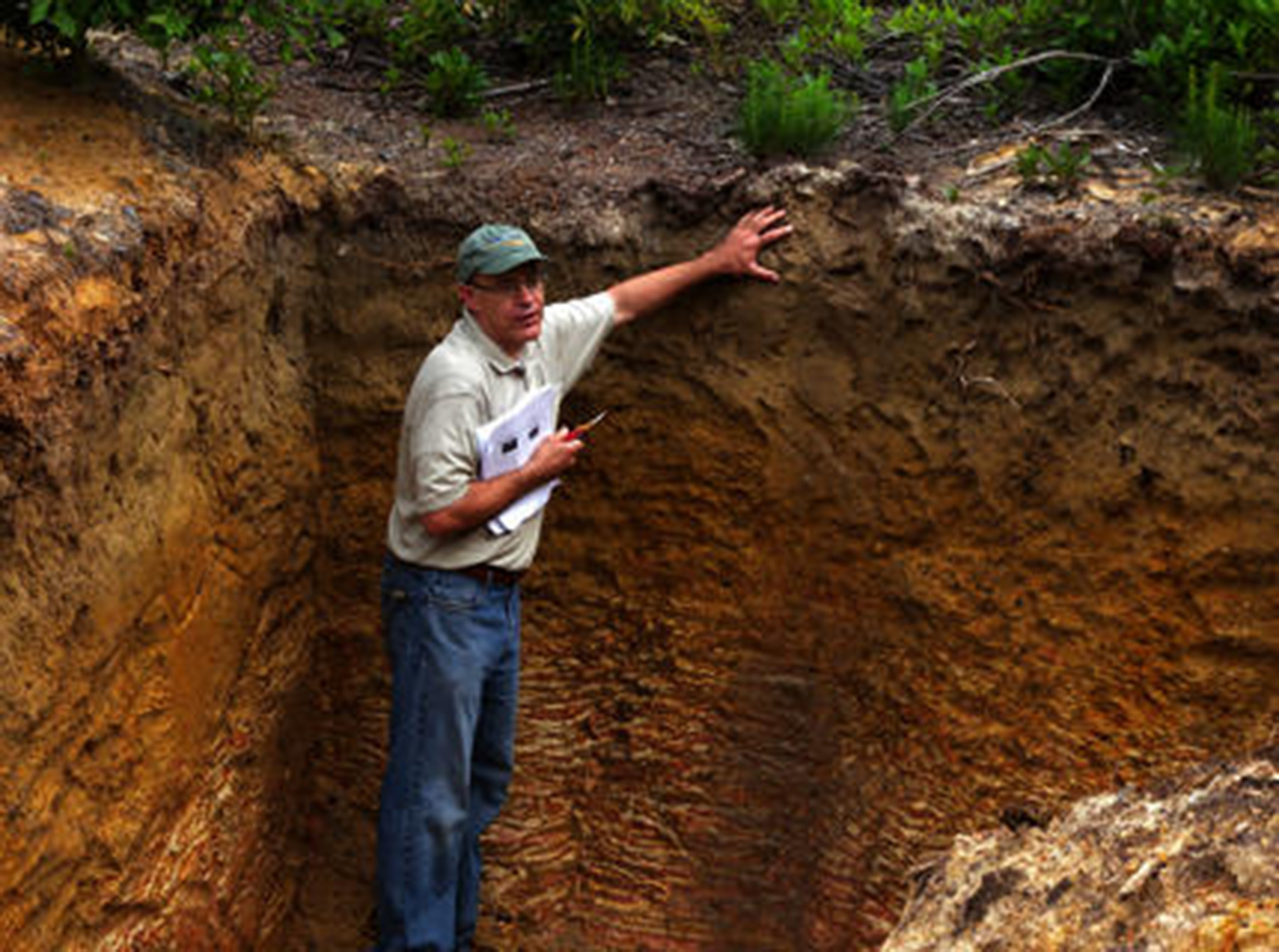 Pedologists can learn about the soil's properties and what kind of plants could grow in that type of soil
3-2-1